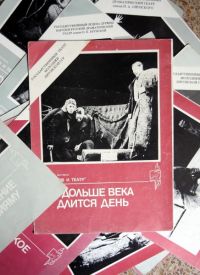 Филологический,              ритмомелодический,  психологический  анализ  отрывков  из  произведений  М.Горького  « Старуха  Изергиль»  и  Ч.Айтматова  « И  дольше  века  длится  день»
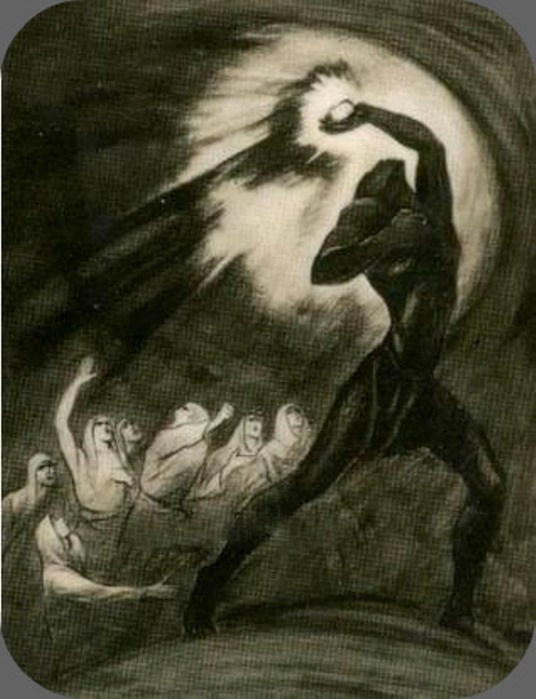 30.11.2011
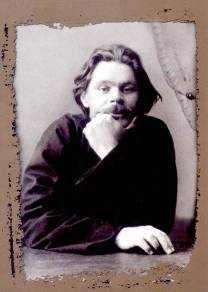 Литература-  большое  и  важное  дело,  она  строится    на  правде  и  во  всем,  что  касается  её,  требует  правды!   Правда всегда  невкусна, но  она    необходима,  а  литературе   тем  более,  ибо  литература   есть  область  правды.
(  М.Горький)
Литература  и  искусство   призваны  сохранить   великие  идеи   гуманизма,  перевести  их  из  глобального  в  личный план,  чтобы   каждый человек  был   озабочен проблемами   мира  как  своими  собственными.
(  Ч.Айтматов)
30.11.2011
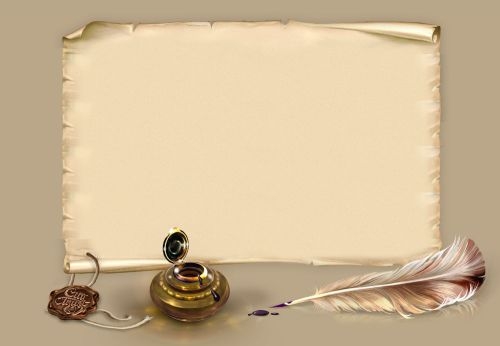 Филологический  анализ   легенды  о  Ларре   из  рассказа  М.Горького   « Старуха  Изергиль»
Черты  романтизма
*Провозглашение   человеческой  личности
   (  сложной, глубокой);
*интерес  ко  всему    экзотическому,  сильному  яркому,  возвышенному;
*отказ  от    обыденного;
*стремление  личности    к  абсолютной  свободе
«Наказание ему – в нем самом!.. 
Грянўл гром с нӗбес»
                   /-  /  -/-интонационный рисунок
Семантика  названия-отверженный
Краткий  этимологический  словарь   русского  языка .Н.М.Шанского
Этимологический словарь Фасмера
Отвергать ОТВЕРГАТЬ. Общеслав. Преф. производное от вьргати "бросать, кидать". Ср. изверг, опровергать.
Смысл слова отверженный: -ая, -ое (книжн.). Отвергнутый людьми, обществом,презираемый ими. Горькая участь отверженных (сущ.). II сущ. отверженность,-и, ж.
Легенда  о  Агасфере
Вечный Жид
Вечный Жид, Агасфер (лат. Ahasverus), герой средневековых сказаний, еврей-скиталец, осужденный Богом на вечную жизнь и скитания за то, что не дал Христу отдохнуть (по многим версиям, ударил его) по пути на Голгофу. К легенде об Агасфере обращались И.В. Гете, поэты-романтики (П.Б. Шелли, Н. Ленау, В.А. Жуковский), Э. Сю, Х. Борхес и др. Вечный жид – один из вечных образов, символ парадоксального возмездия – проклятие бессмертием
«Многиjэ тысячи лет прошли с тоj поры, когда случилось  это. Далеко за морем, на восход солнца, jэсть страна большоj реки, в тоj стране каждыj древесныj лист и стебель травы даjут столько тени, сколько нужно человеку, чтоб укрыться в неj от солнца, жестоко жаркого там».
«Глаза его были холодны и
горды, как у царя птиц…»

 Глаза  его   были  холодные  и  гордые  , как  у  орла.
                                              Что  изменилось?
ВЫВОД:
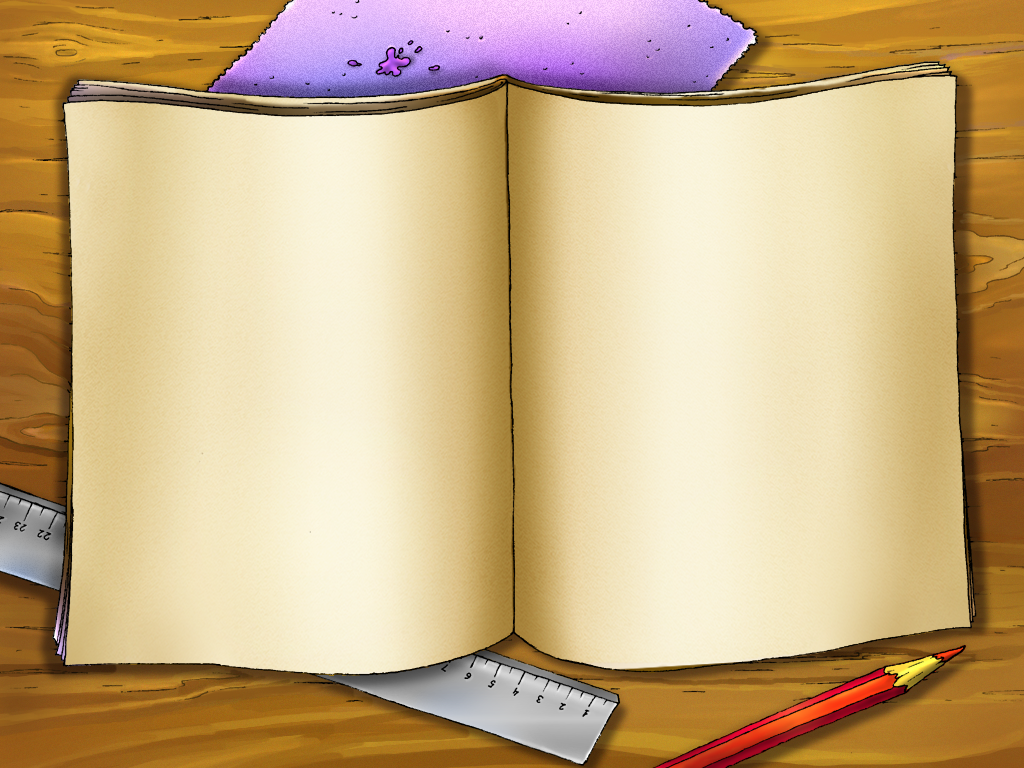 Итак, мы провели небольшую исследовательскую работу по внутренней форме легенды о Ларе. 
На уровне композиционно-языковых особенностей автор использует большое количество изобразительно-выразительных средств. Особая фонетическая связь в тексте передает впечатление огромного пространства времени
(  хронотоп). Сюжет четко совпадает с фабулой.
На уровне восприятия мы видим обобщенный ,не вырисованный четко образ, нашли аналог в литературе и пришли  к выводу о опасности черт его характера  таких ,как самолюбие и эгоизм.
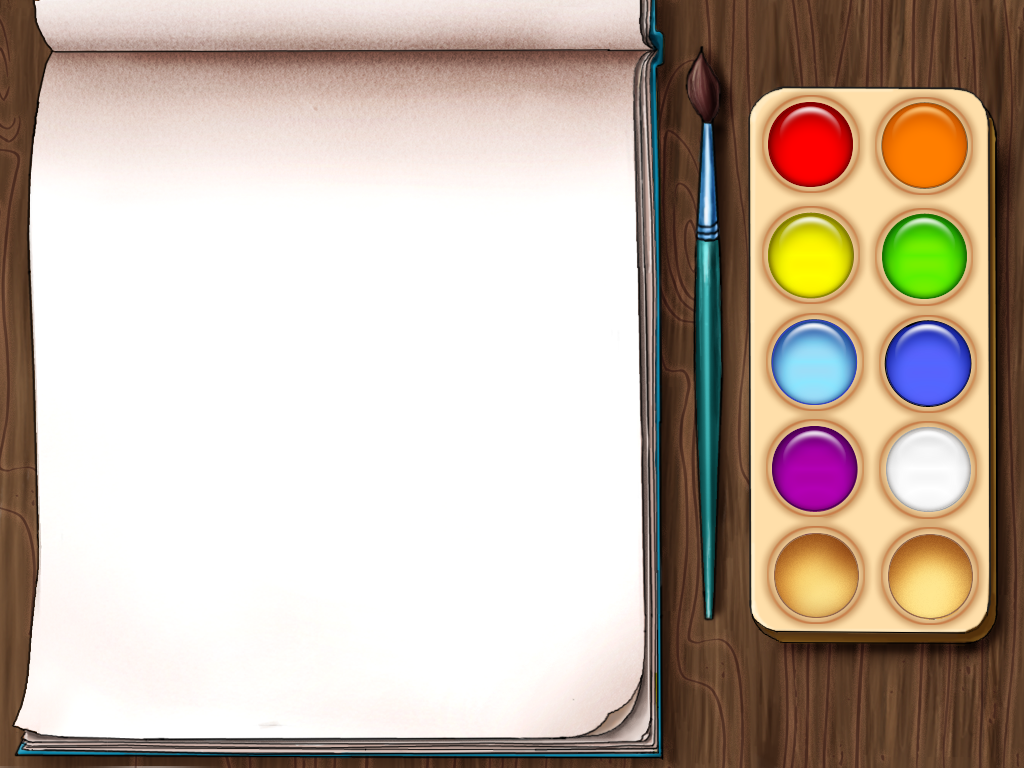 Убил жизнь!
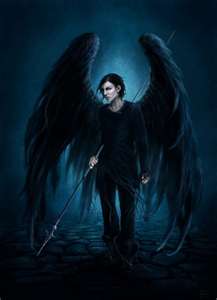 Сверхчеловек
Горд,
 независим
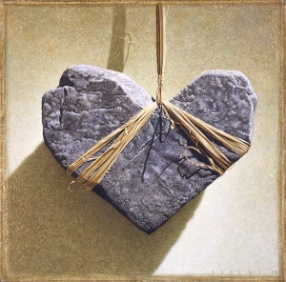 Одиночество
Желание 
Умереть
Вечное 
Страдание
Ритмомелодическая организованность легенды о
                 Данко
ХАОС
гармония
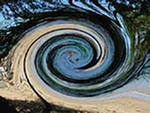 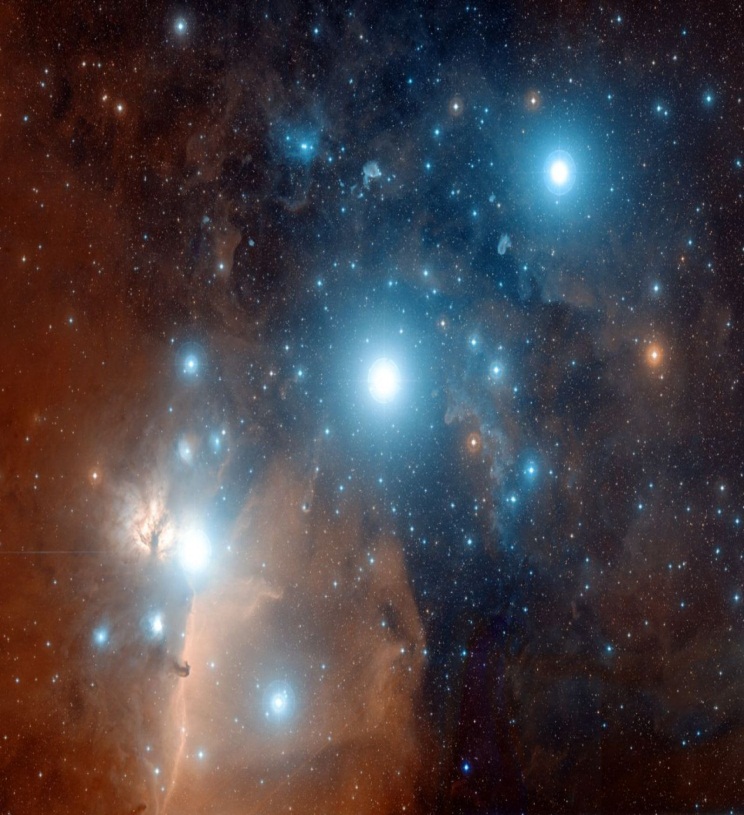 РИТМ
Преобразился
Пророк Моисей и Данко - освободители народа.
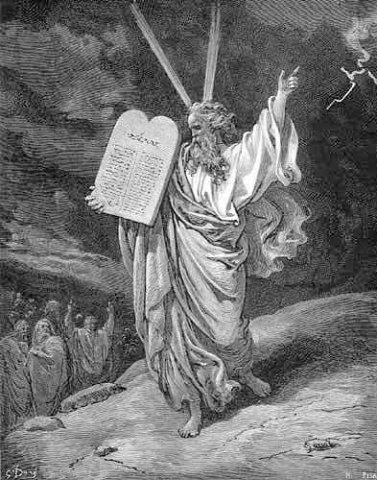 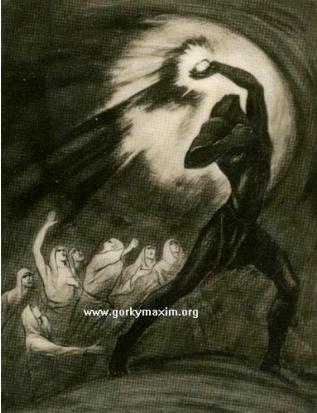 Монолог-речь одного лица, обладающая организованностью и смысловой завершенностью, ритмом.
-Вставайте, пойдём в лес и пройдём его сквозь…Идёмте! Ну!
        -/- - / /--/--/
СПОНДЕЙ
Классификация  монологов
Монолог- исповедь
Монолог-  рассуждение
Н.В.Гоголь «Ревизор»,монолог  городничего
«Душой — дитя, судьбой — монах» (по поэме М. Ю. Лермонтова «Мцыри»)
Не своротить камня с пути думою.

       Мес-та(   1  слог- закрытый, интонация – нисходяще- восходяще-  нисходящая; 2  слог -  открытый, интонация- нисходяще- восходящая)
       пу-ти ( два  слога ,  оканчивающиеся на слогообразующий  элемент)
Толковый словарь русского языка: В 4 т./ Под ред. Д.Н. Ушакова. — М.: Гос. ин-т "Сов. энцикл."; ОГИЗ; Гос. изд-во иностр. и нац. слов., 1935-1940
Путь ПУТЬ, и́, и́, путь, путём, о пути́, мн. пути́, е́й, я́м, м. 1. Полоса земли, предназначенная, приспособленная для передвижения, то же, что дорога в 1 знач. || Вообще место, линия в пространстве
Место МЕ́СТО, а, мн. места́, мест (место́в неправ.), а́м, ср. 1. только ед. Пространство, к-рое занято или может быть занято кем-чем-н. 2. Определенное пространство, пункт, где что-н. происходит, находится. 3.
В  полилоге  формальная   и  смысловая  связь  реплик   более сложна  и  свободна
-Ты  умрешь!  Ты  умрешь!


А  лес  все  гудел  и  гудел.
Повествователь…Кто  он?
«…болото разевало   свою  жадную   пасть,  глотая  людей…»
«деревья  заступали  дорогу  могучей стеной…»
АВТОР?
Герой-  рассказчик?
Своеобразие использования ЛЕКСИКИ
Синонимичные ряды: 
       болото-тьма, солнце-свет.     
   Контекстуальные антонимы: 
днем- ночью, тьма- степной простор, 
шум леса-смрад болота-  антонимические  парадигмы
    Архаизмы-  придают  речи  торжественность
       смрад(  запах) смрад род. п. -а. Заимств. из ц-слав., вместо исконнорусск. смо́род (см.). Этимологический словарь русского языка. — М.: Прогресс. М. Р. Фасмер. 1964—1973. 
,   очи(  глаза),  роптать(  возмущаться).
Доминанта
ФОРМУЛА   мелодики текста
Слова-  краски-мелодия-   ритм-        настроение
Композиционная схема
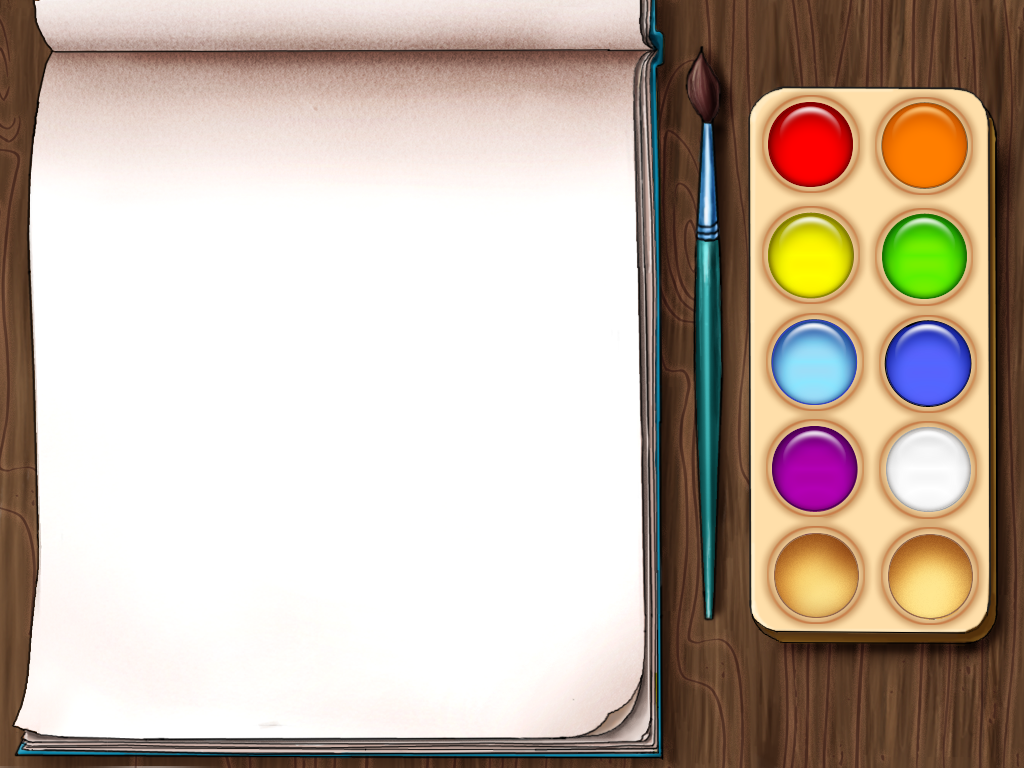 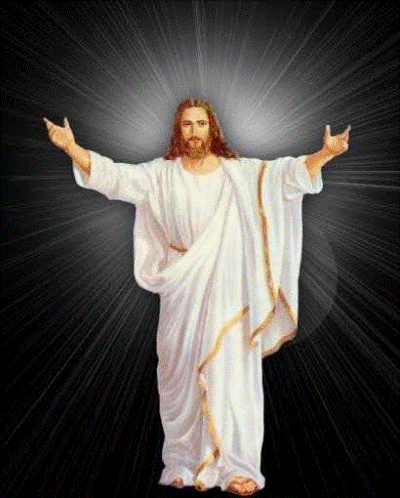 ИИСУС
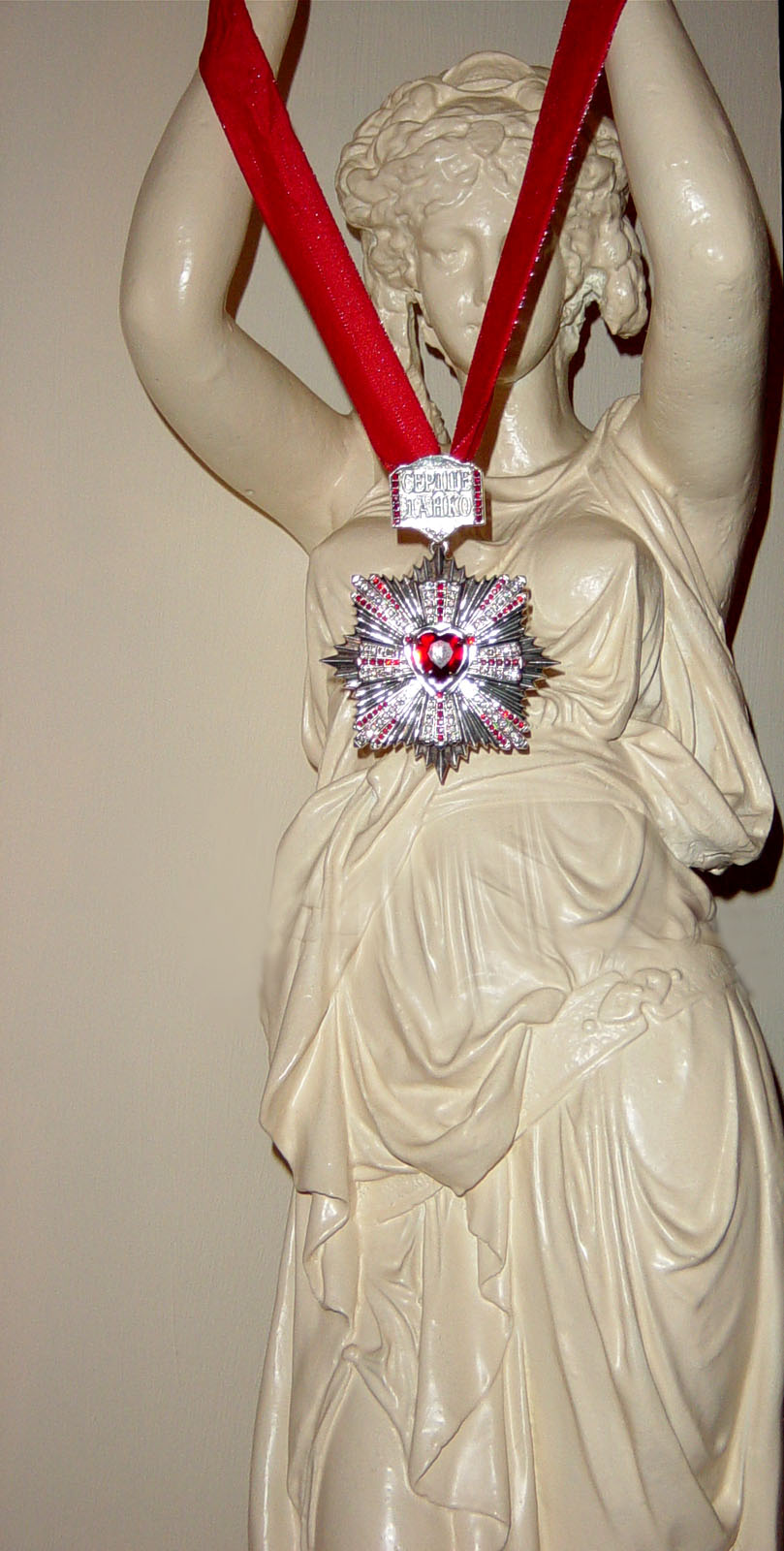 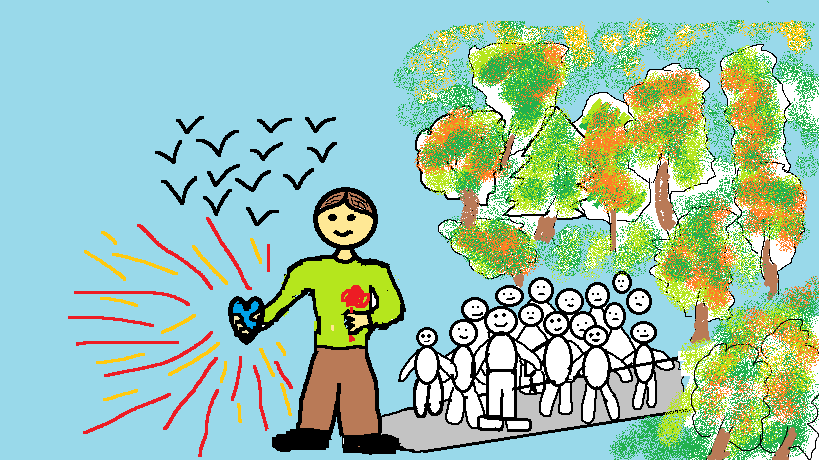 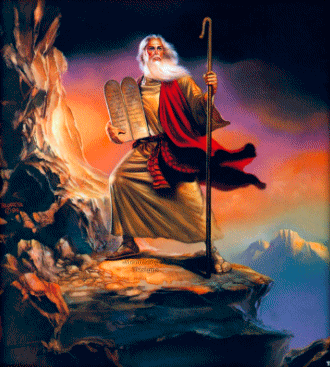 Моисей
Все  для  людей
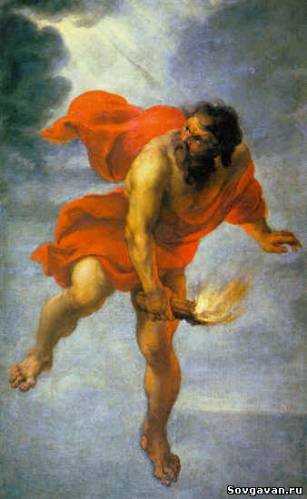 самопожертвование
Прометей
подвиг
ДАНКО
8
-------------   --------------
Когда?
5
6
1
2
3
когда
когда
когда  так
когда
4
В  какой   мере?
7
Какой ?
что
чтобы